LA BIODIVERSITÉ
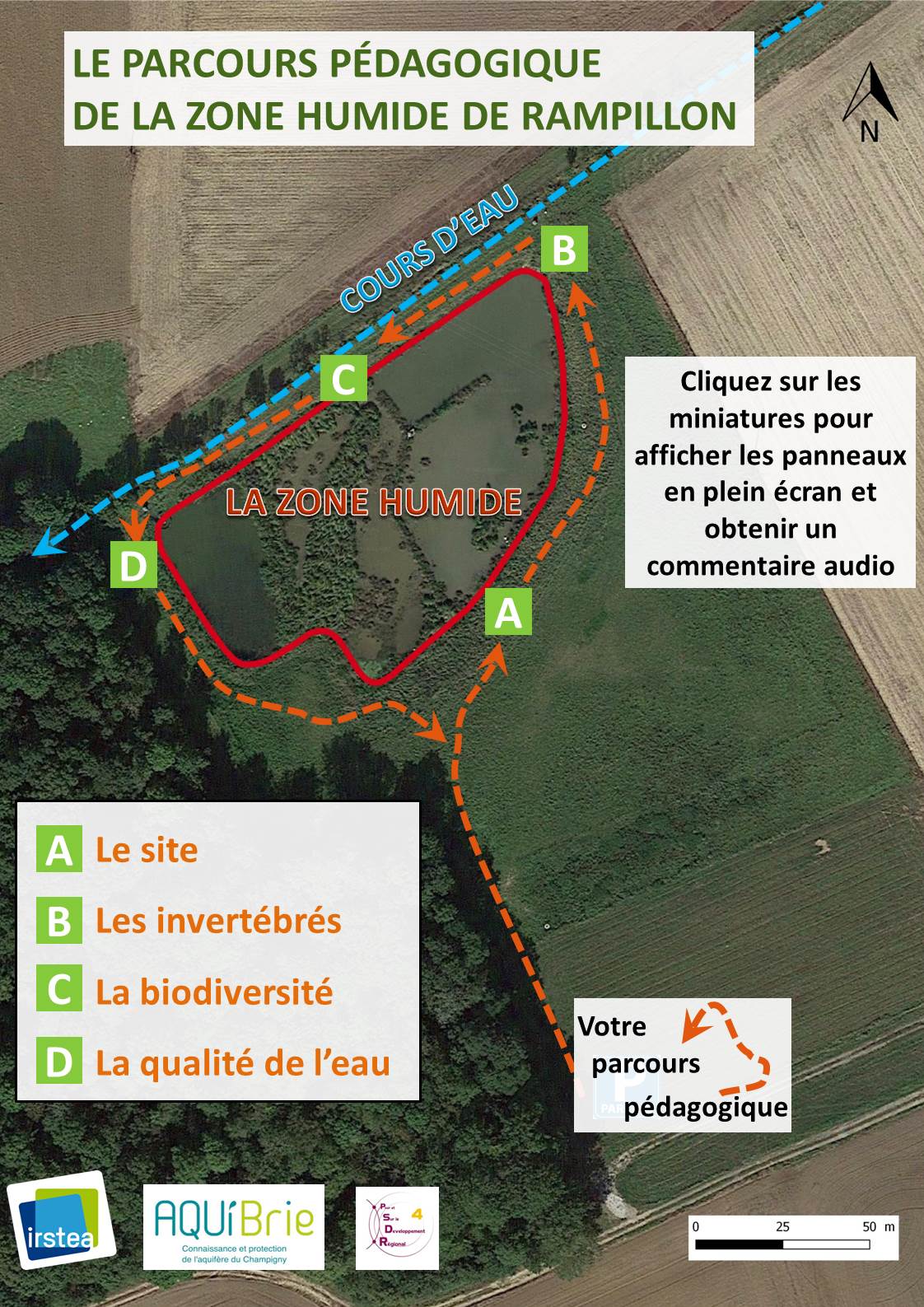 LES
INVERTÉBRÉS
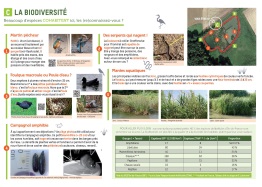 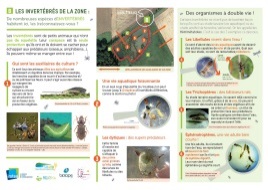 AMPHIBIENS
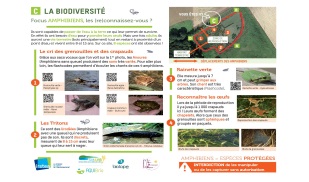 SUIVI QUALITÉ
PAYSAGE
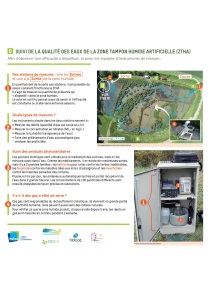 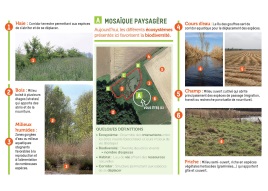 RÉSULTATS
HISTOIRE
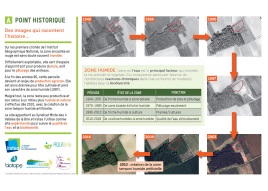 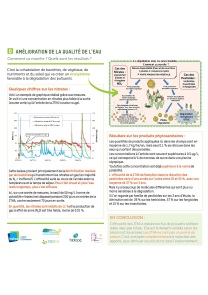 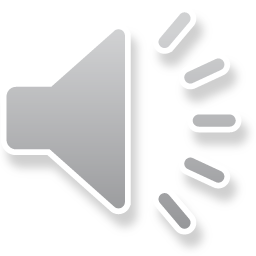 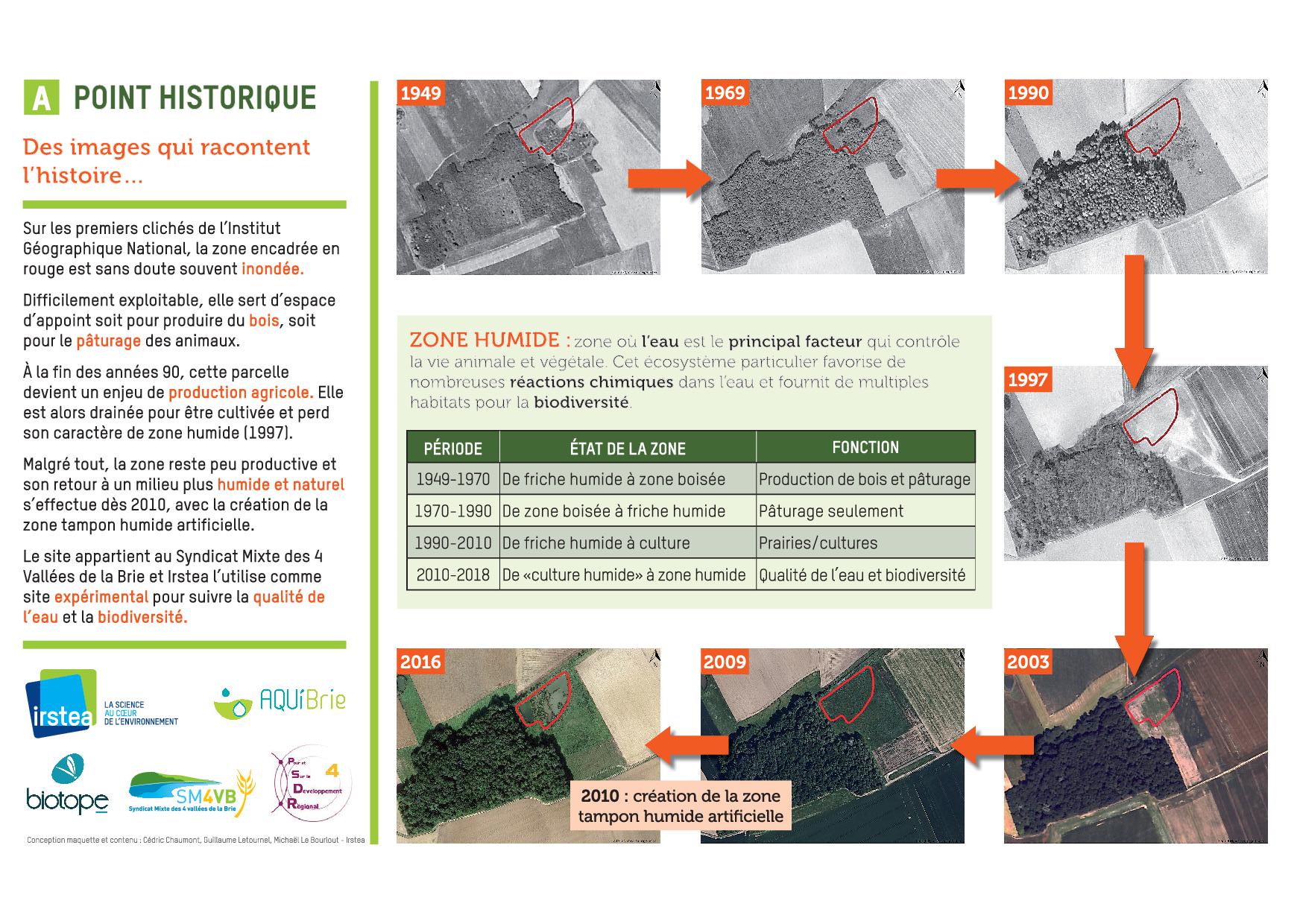 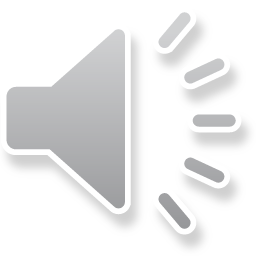 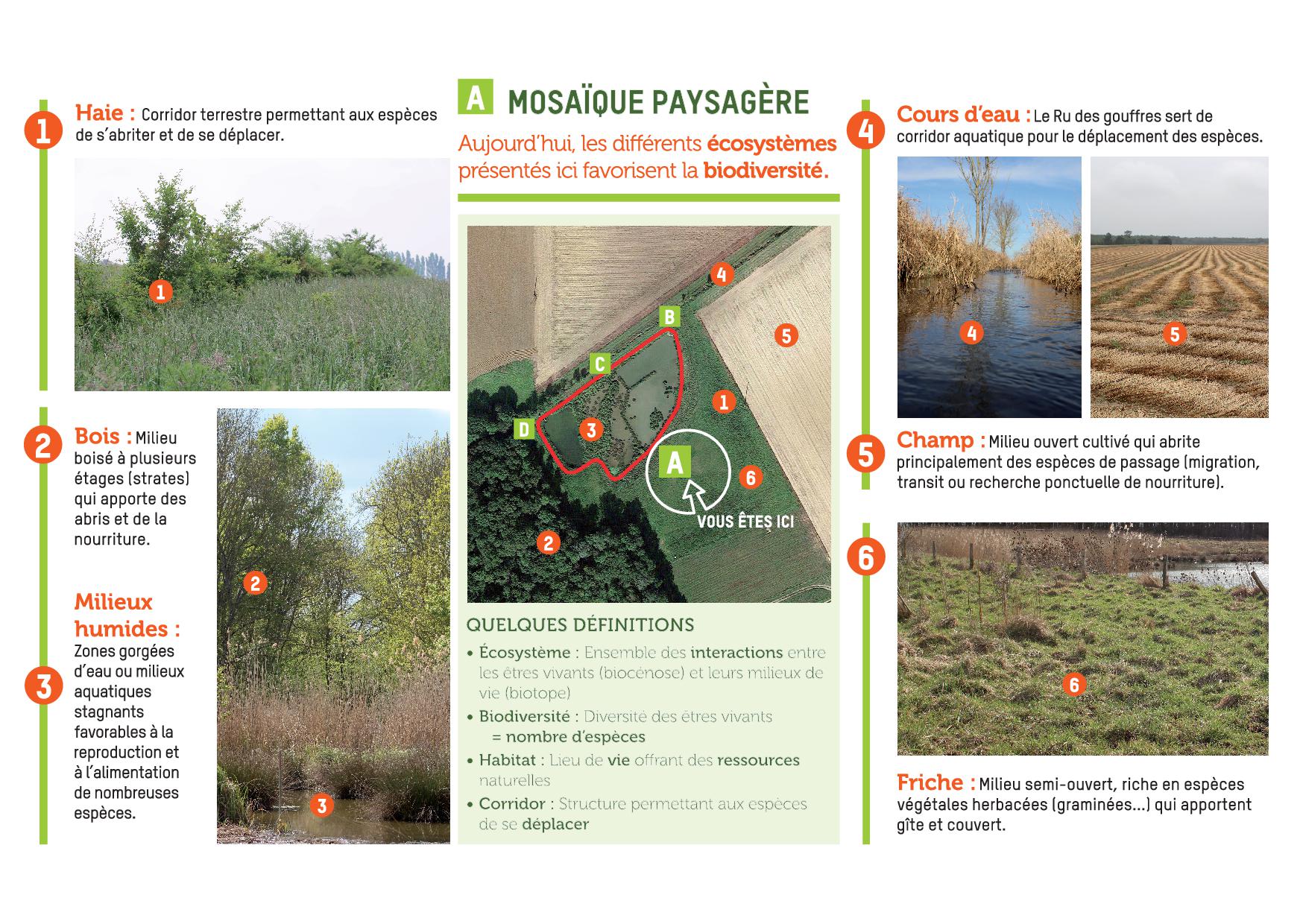 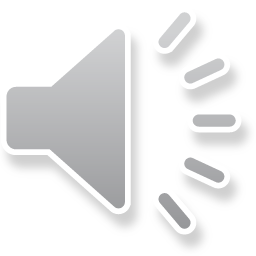 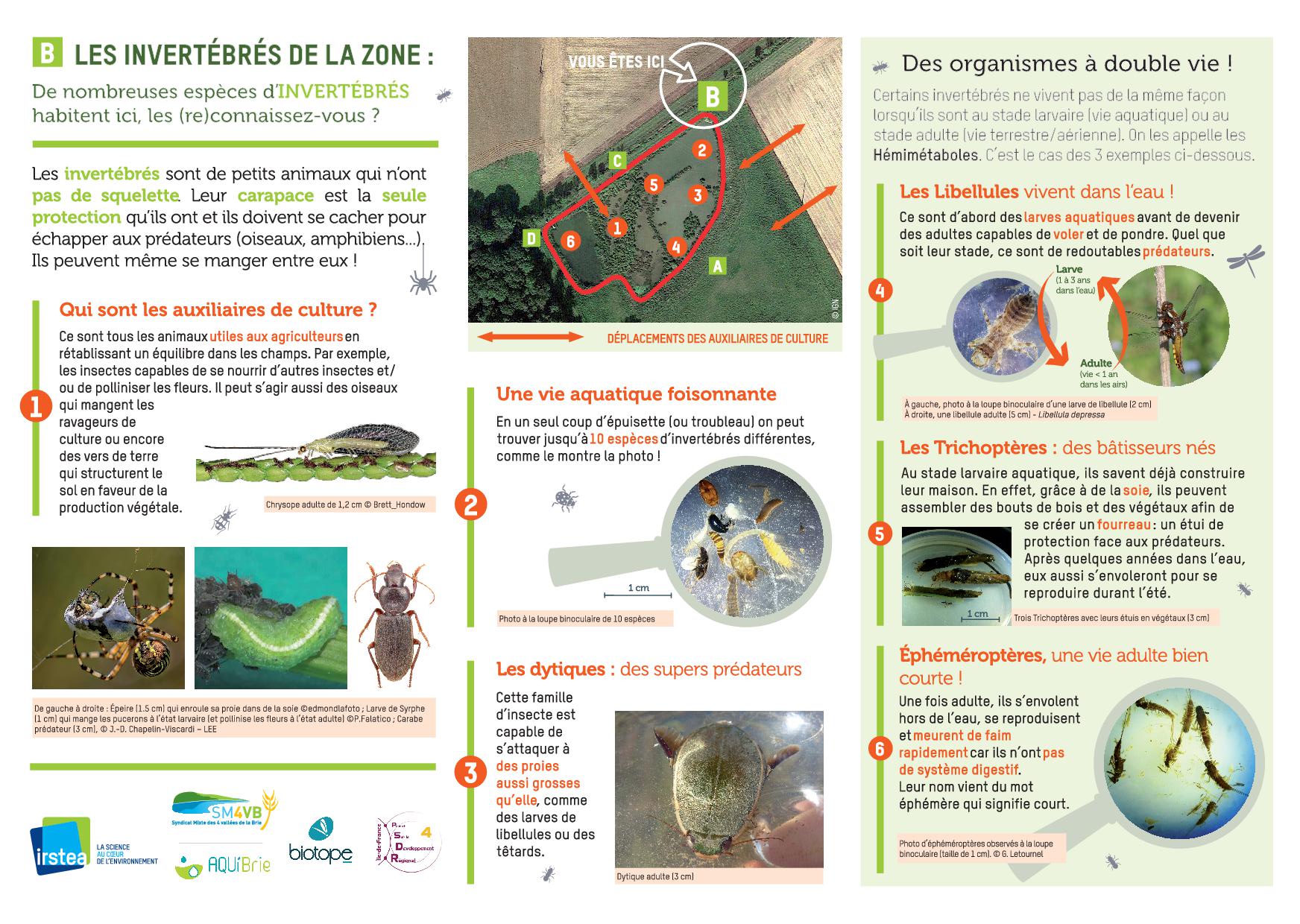 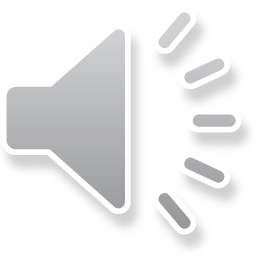 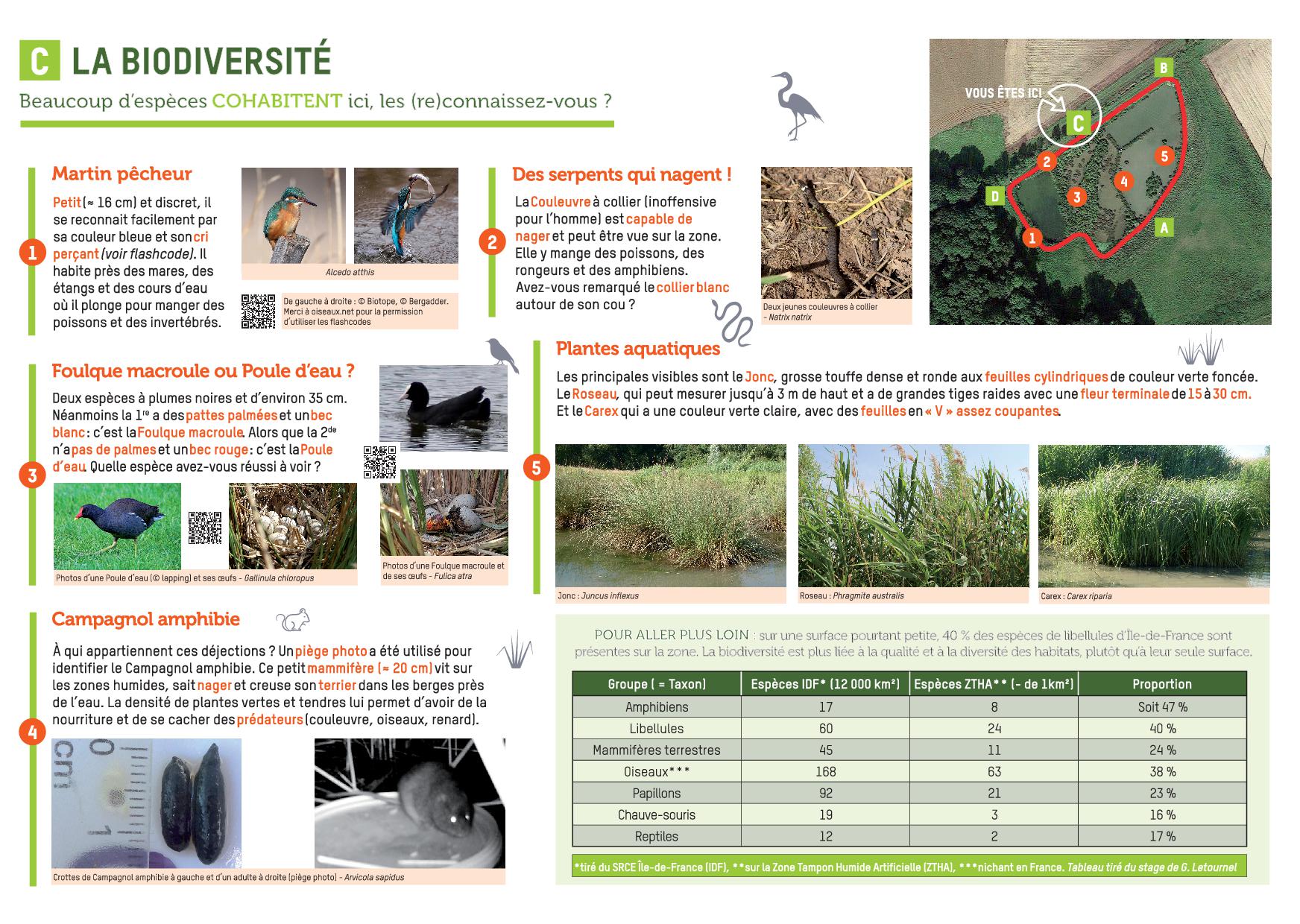 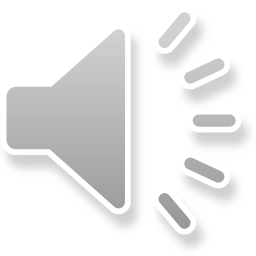 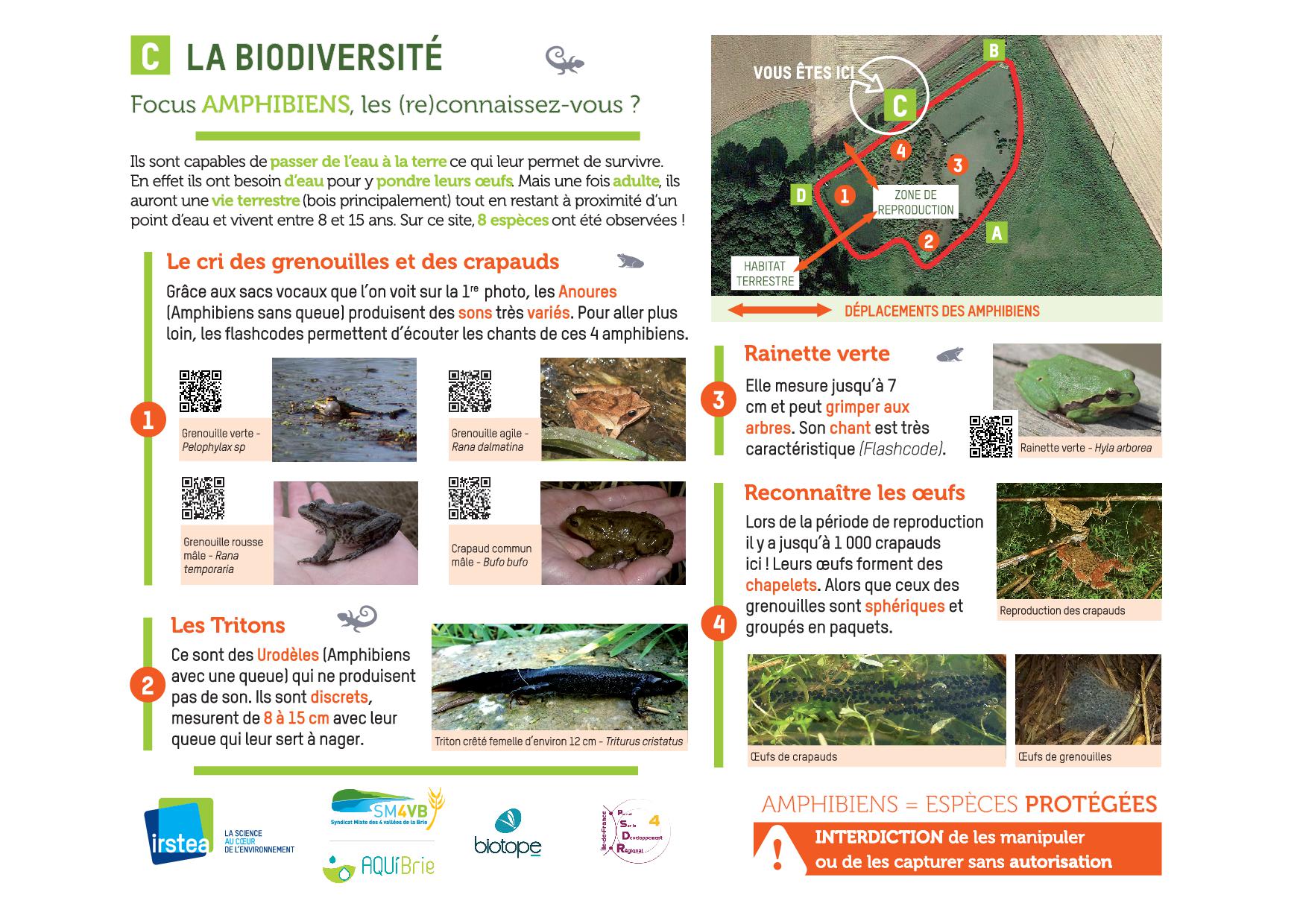 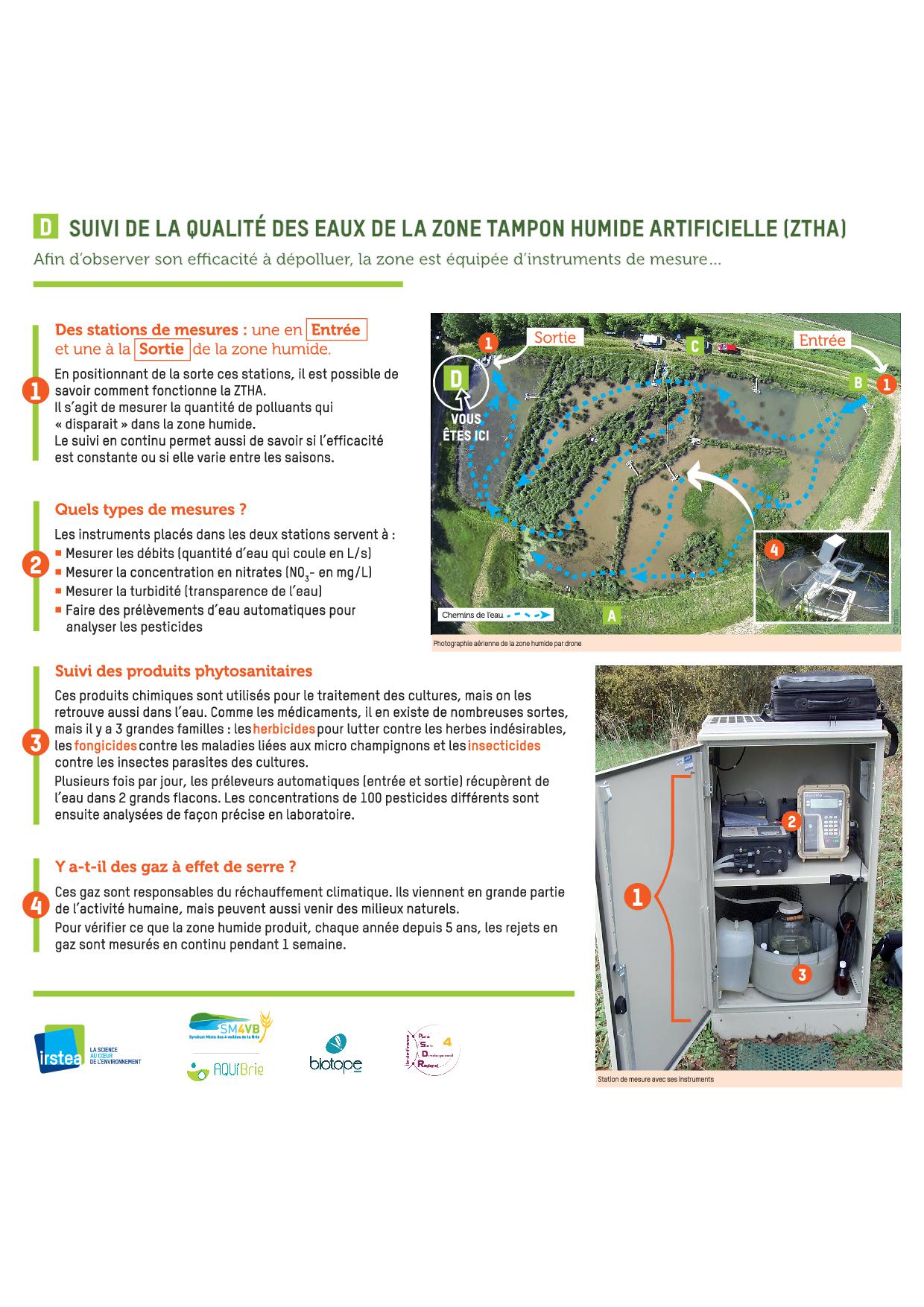 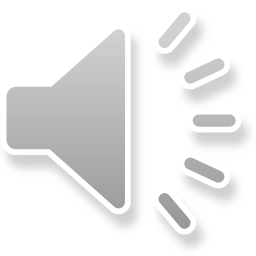 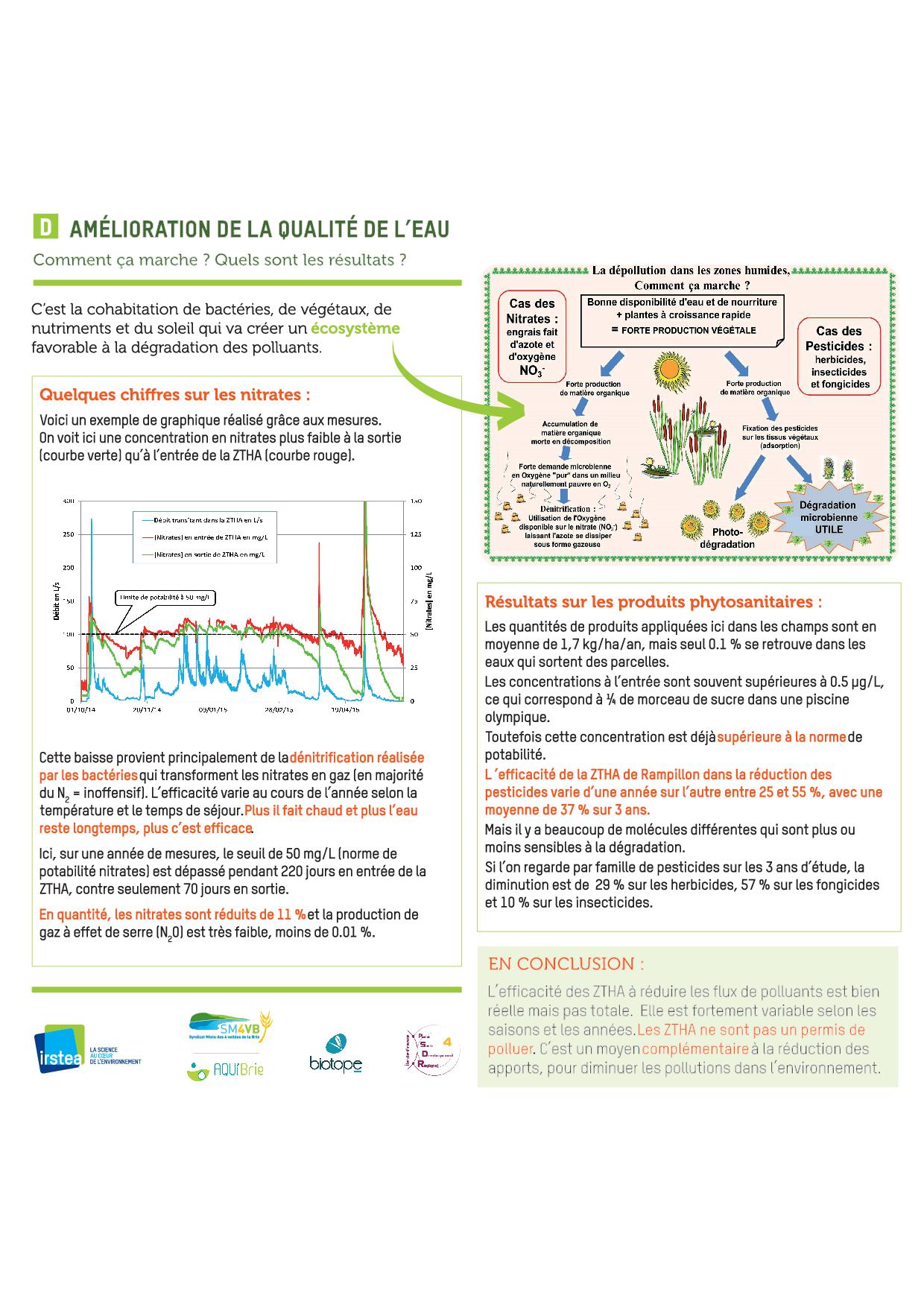 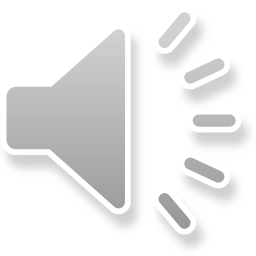